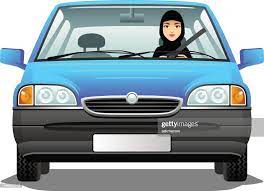 Drive  Slowly!
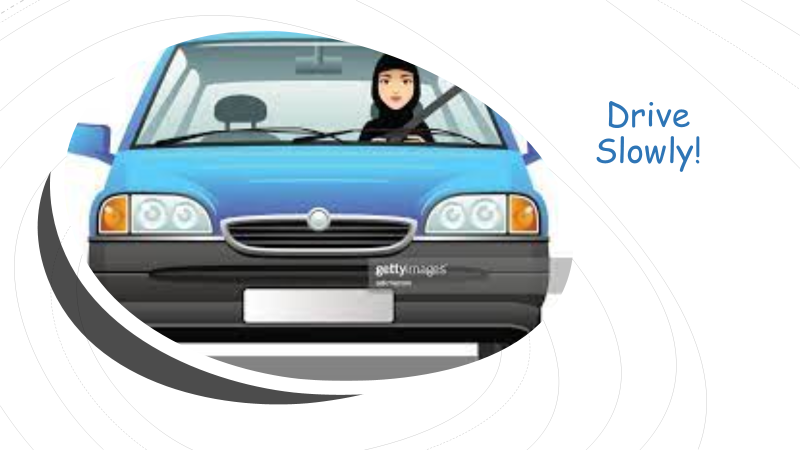 Drive  Slowly!
1. Listen and discuss
Objectives:
List a number of car interior and exterior parts.
Tell the use of some cars part.
Use driving expressions properly.
recognize international traffic signs.
 Answer the question in their book.
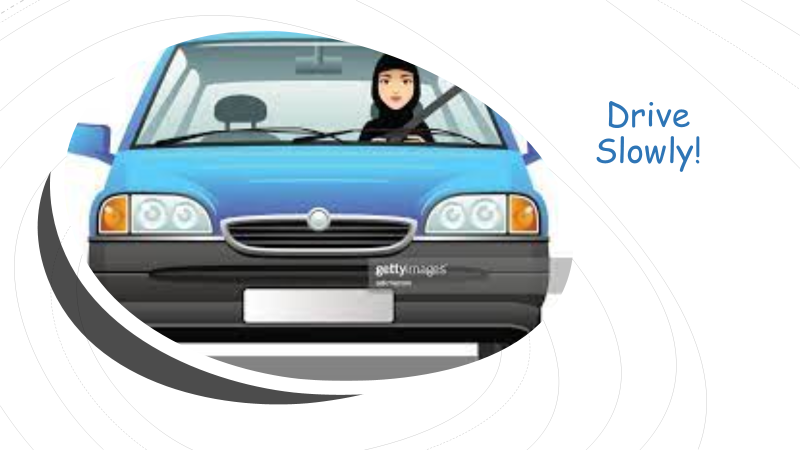 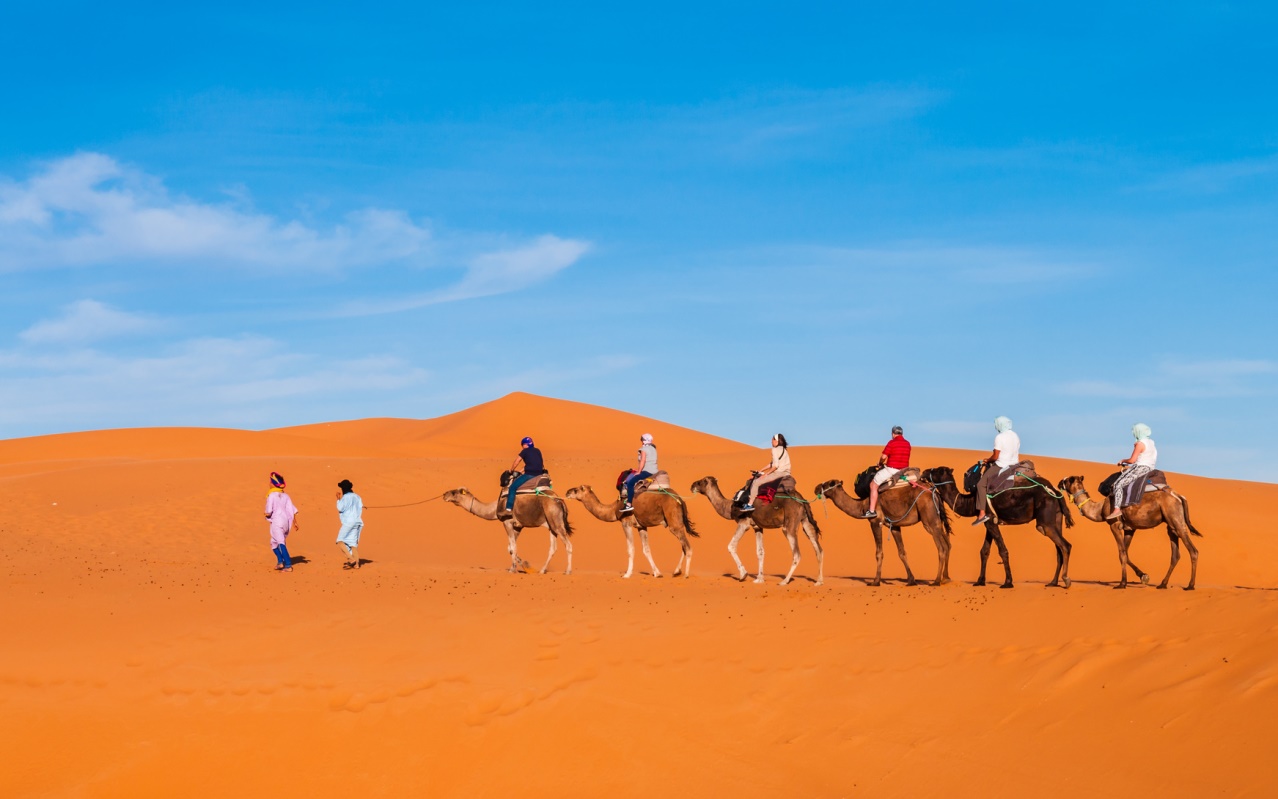 How did people travel in the past?
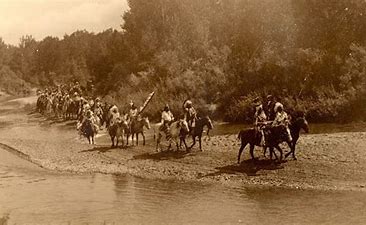 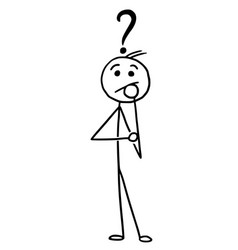 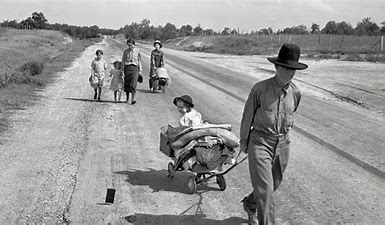 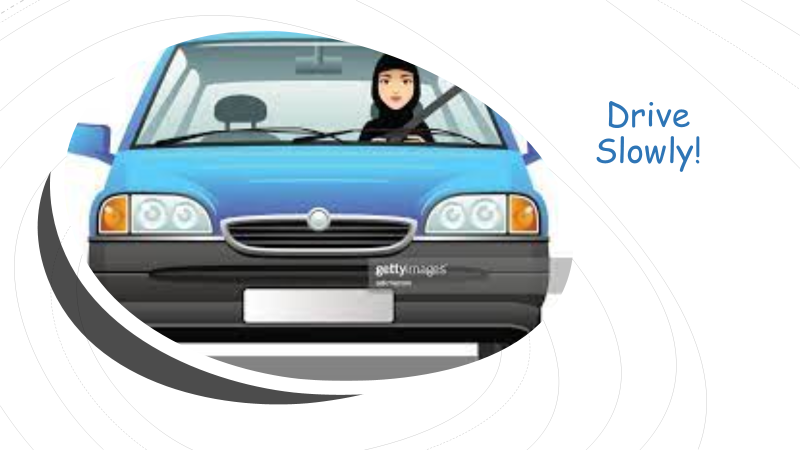 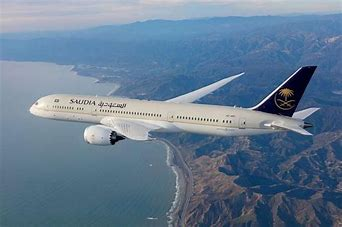 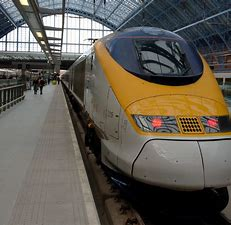 How do people travel nowadays?
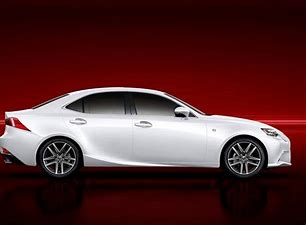 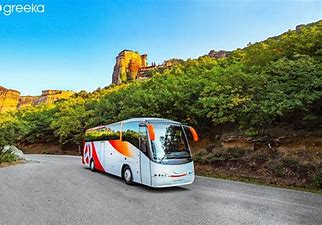 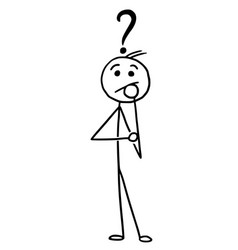 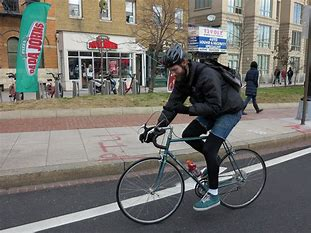 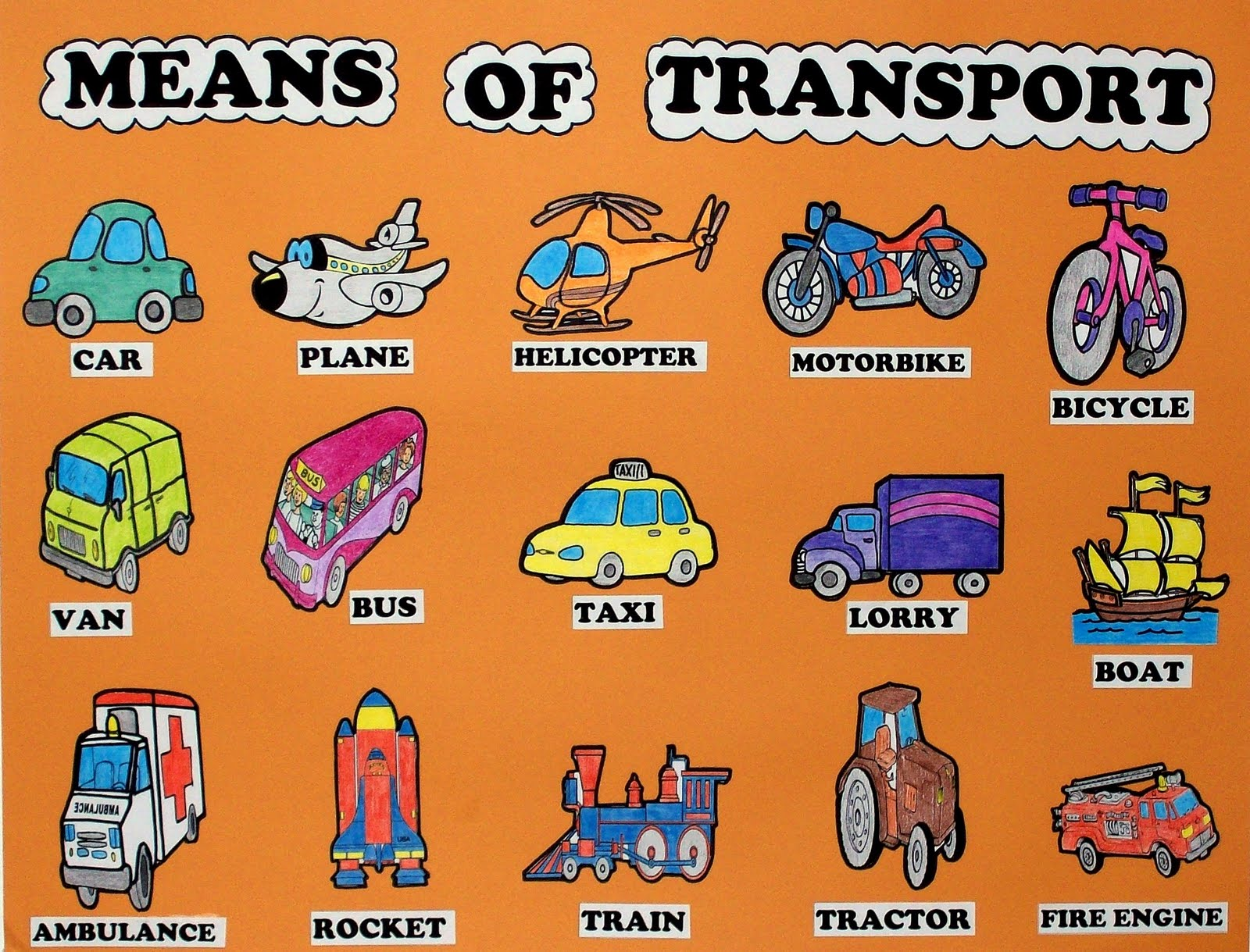 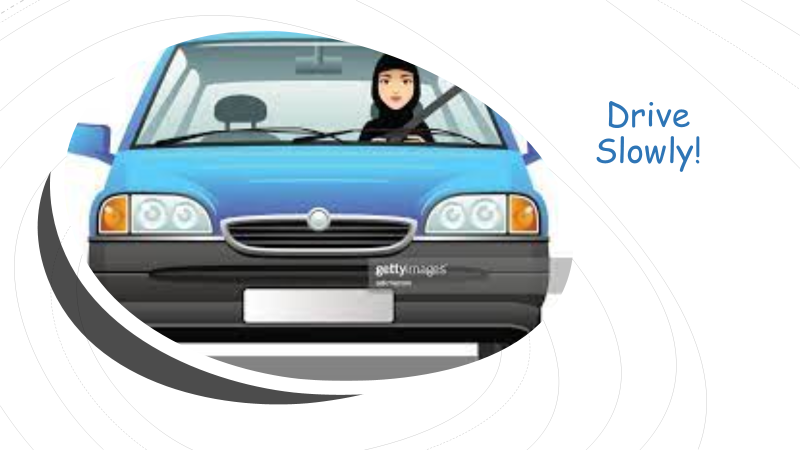 What is the most common means of transportation in Saudi Arabia?
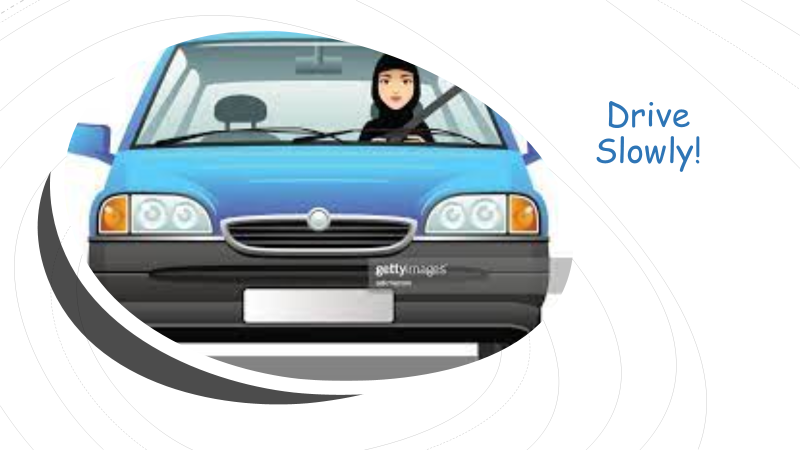 What do you know about cars?
Were women always allowed to drive in Saudi Arabia?
When did women started diving?
10 – 10 -1439H
Do you know how to drive?
Would you like to learn?
In your opinion, what is the right age for driving?
If you get to buy your dream car, What will you buy?
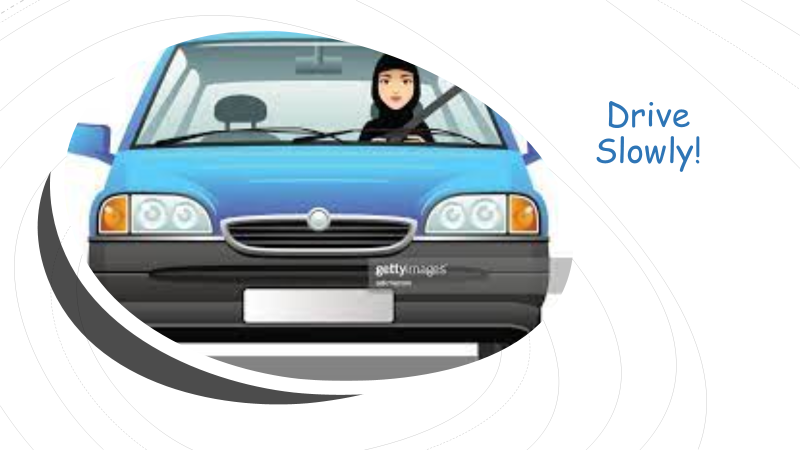 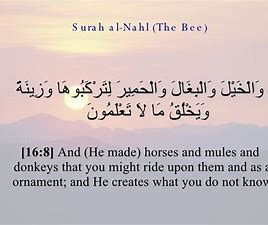 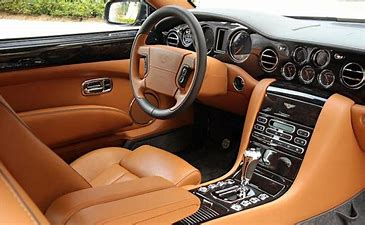 Look at the following picture. 
Can you name any part?
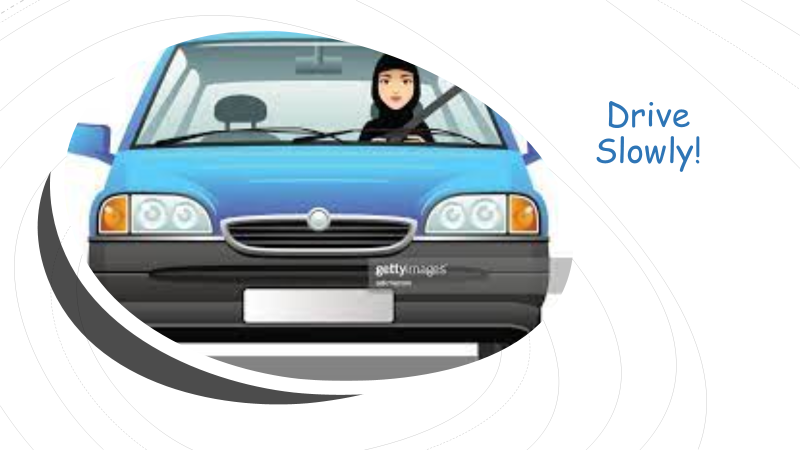 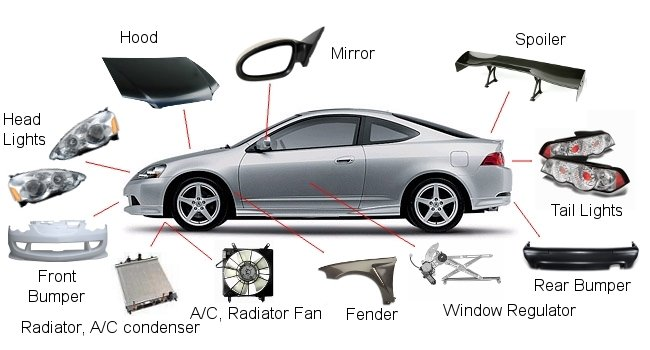 What about the exterior of the car?
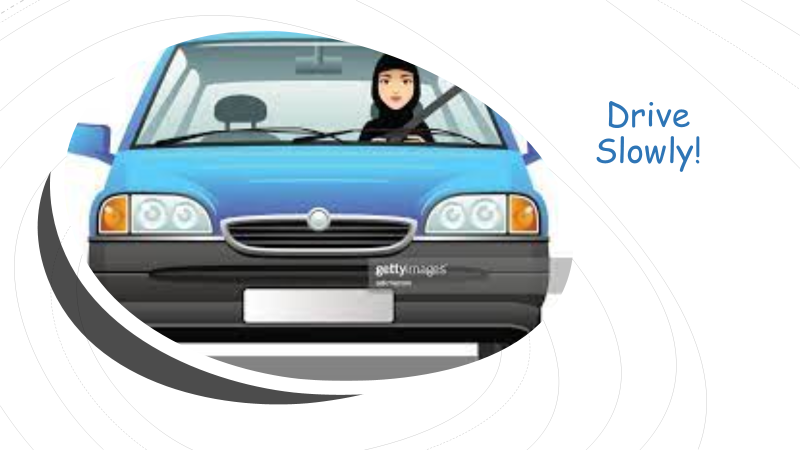 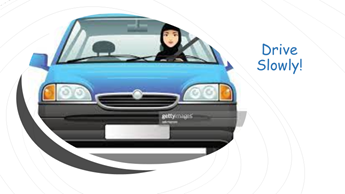 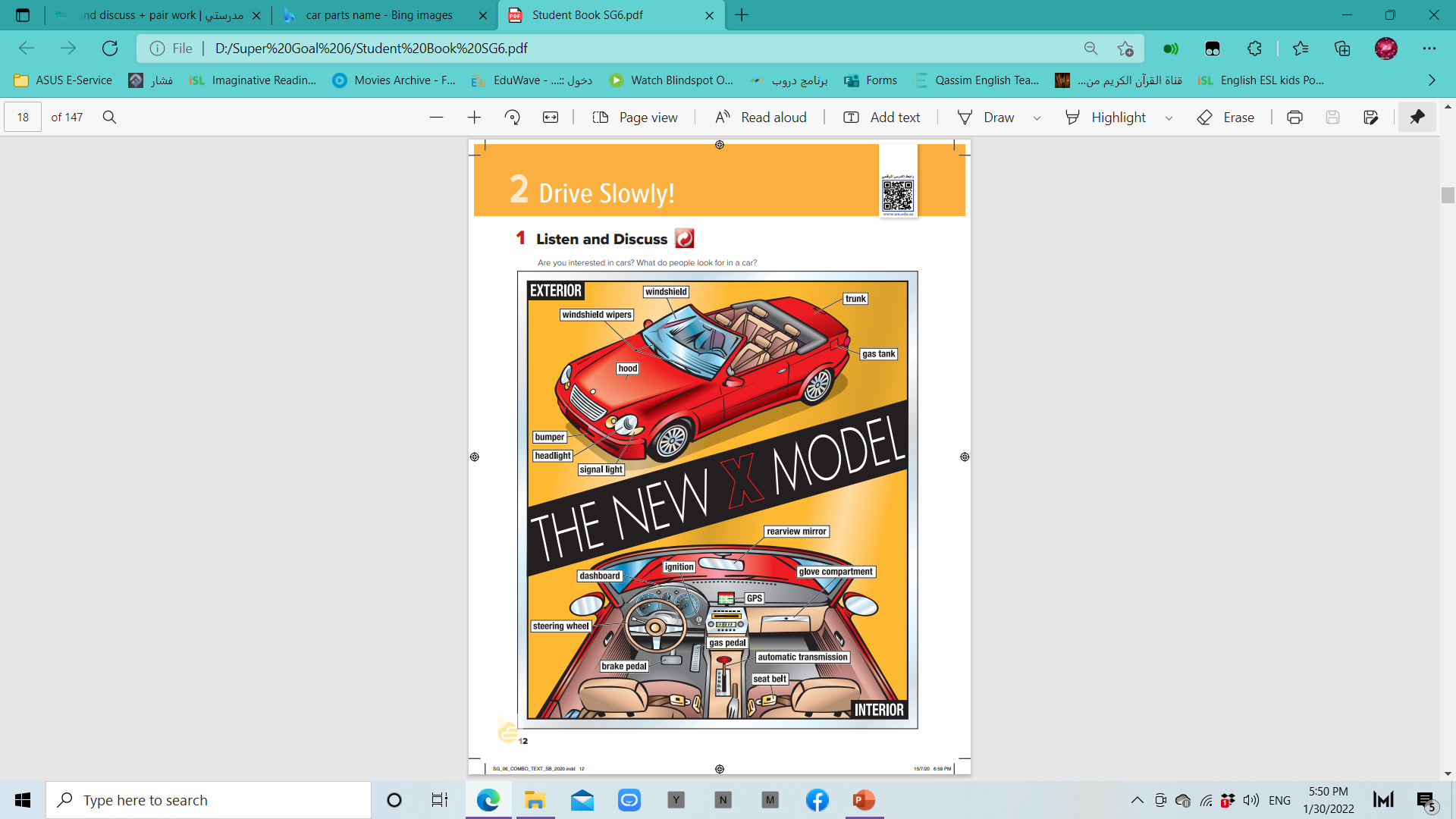 outside
Exterior =
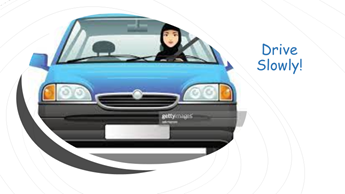 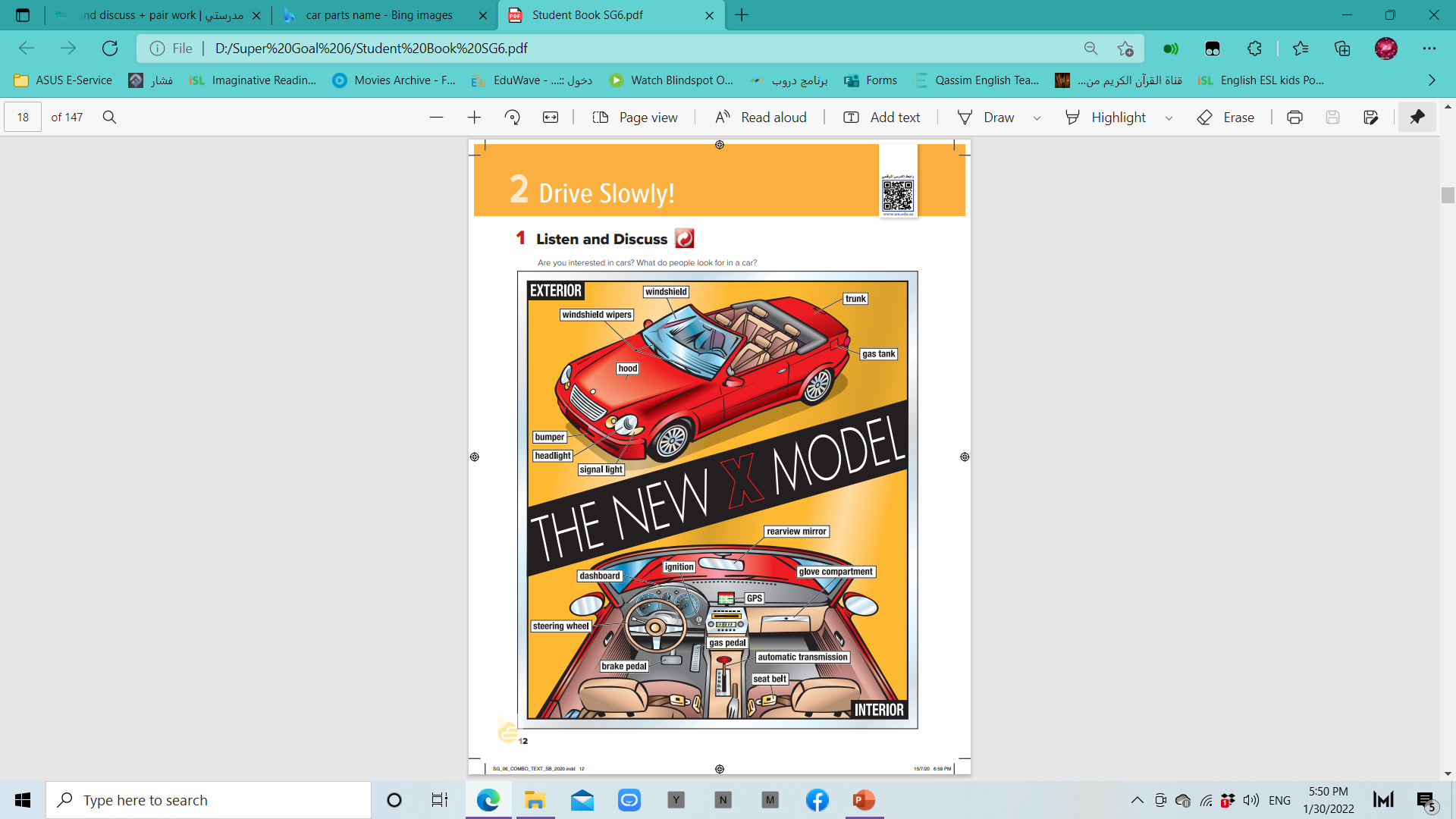 interior =
inside
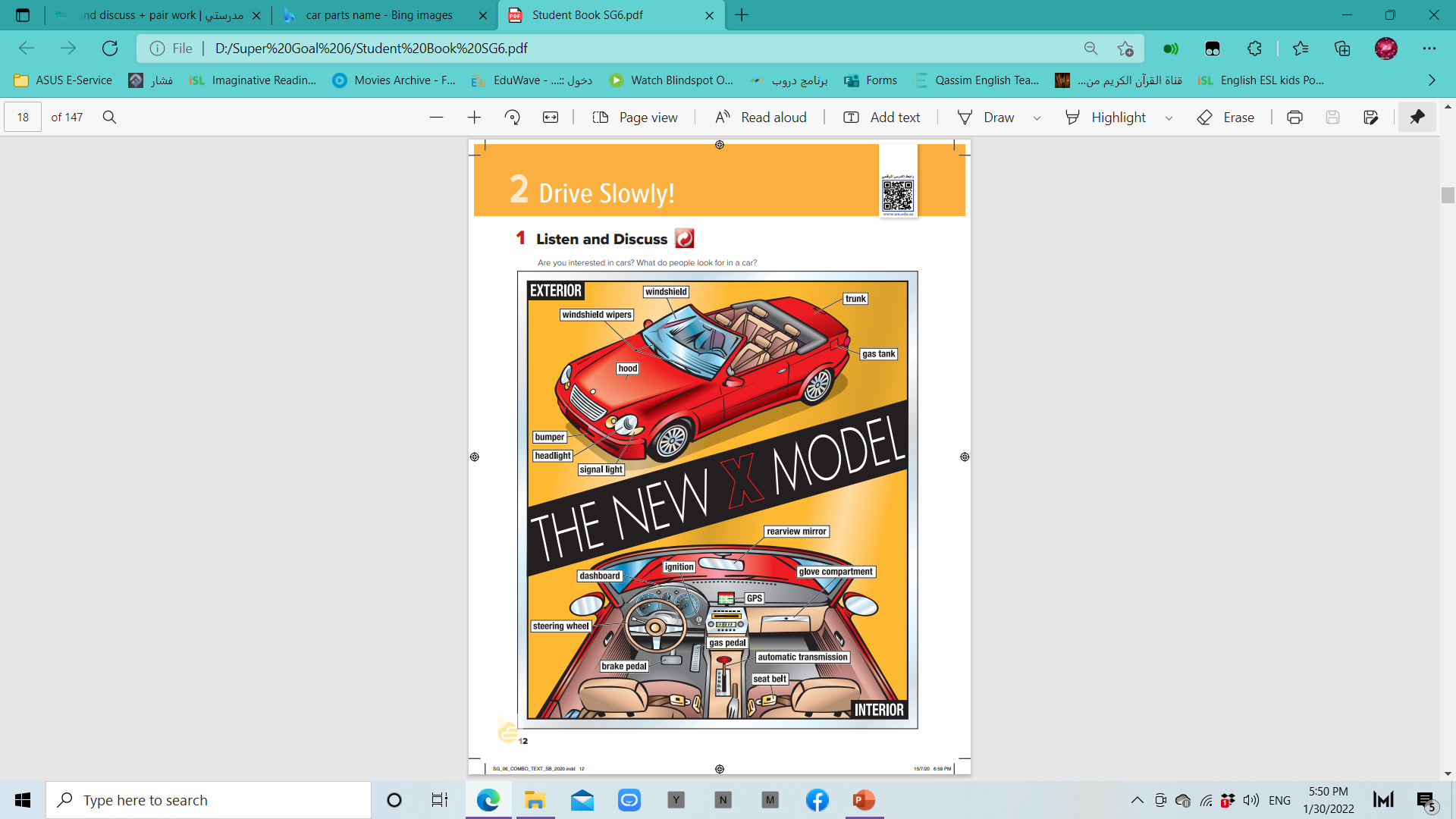 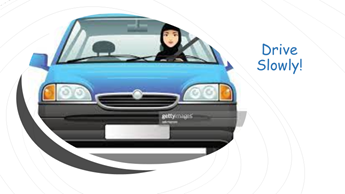 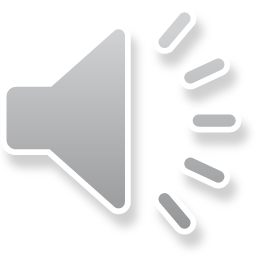 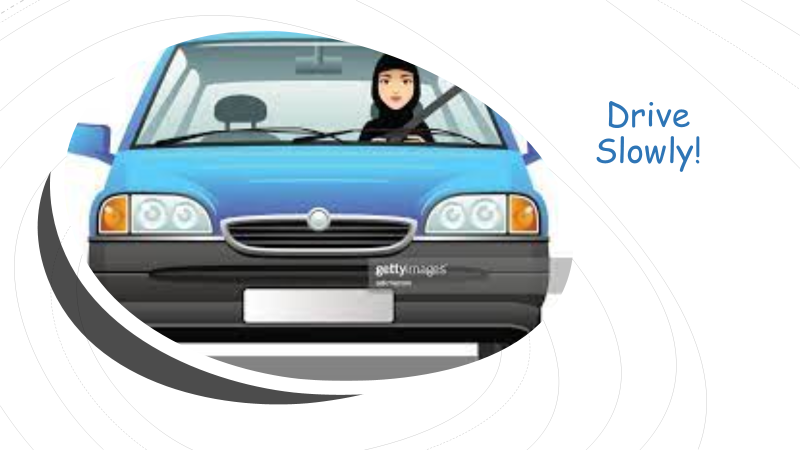 P. B. p.79. Ex: A
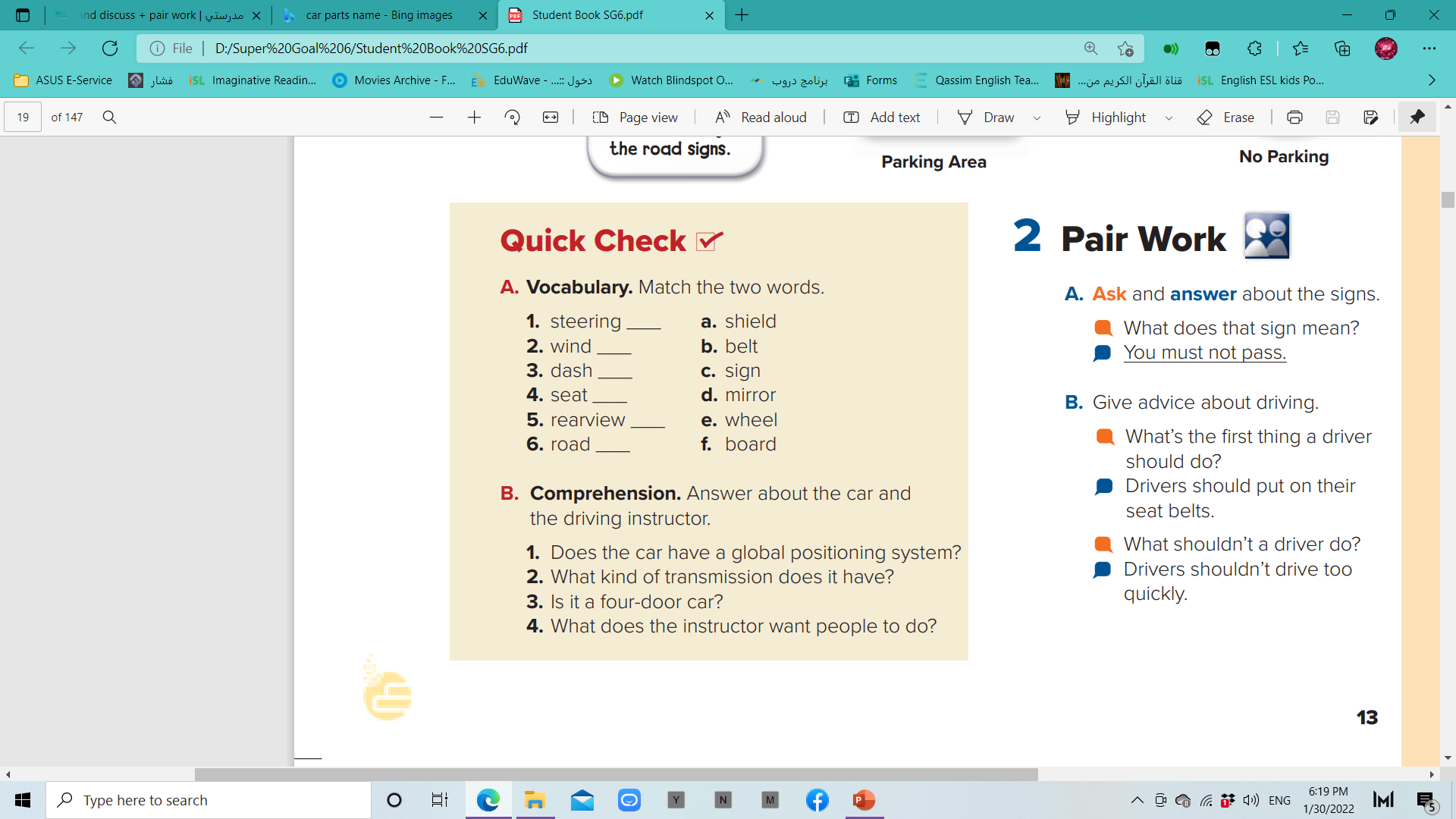 e
a
f
b
d
c
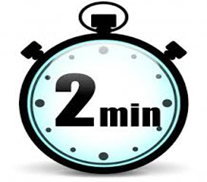 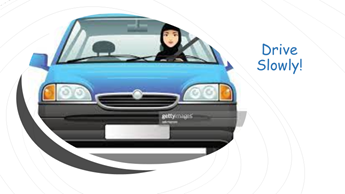 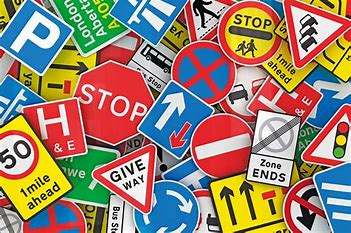 What are these?
Do you what they mean?
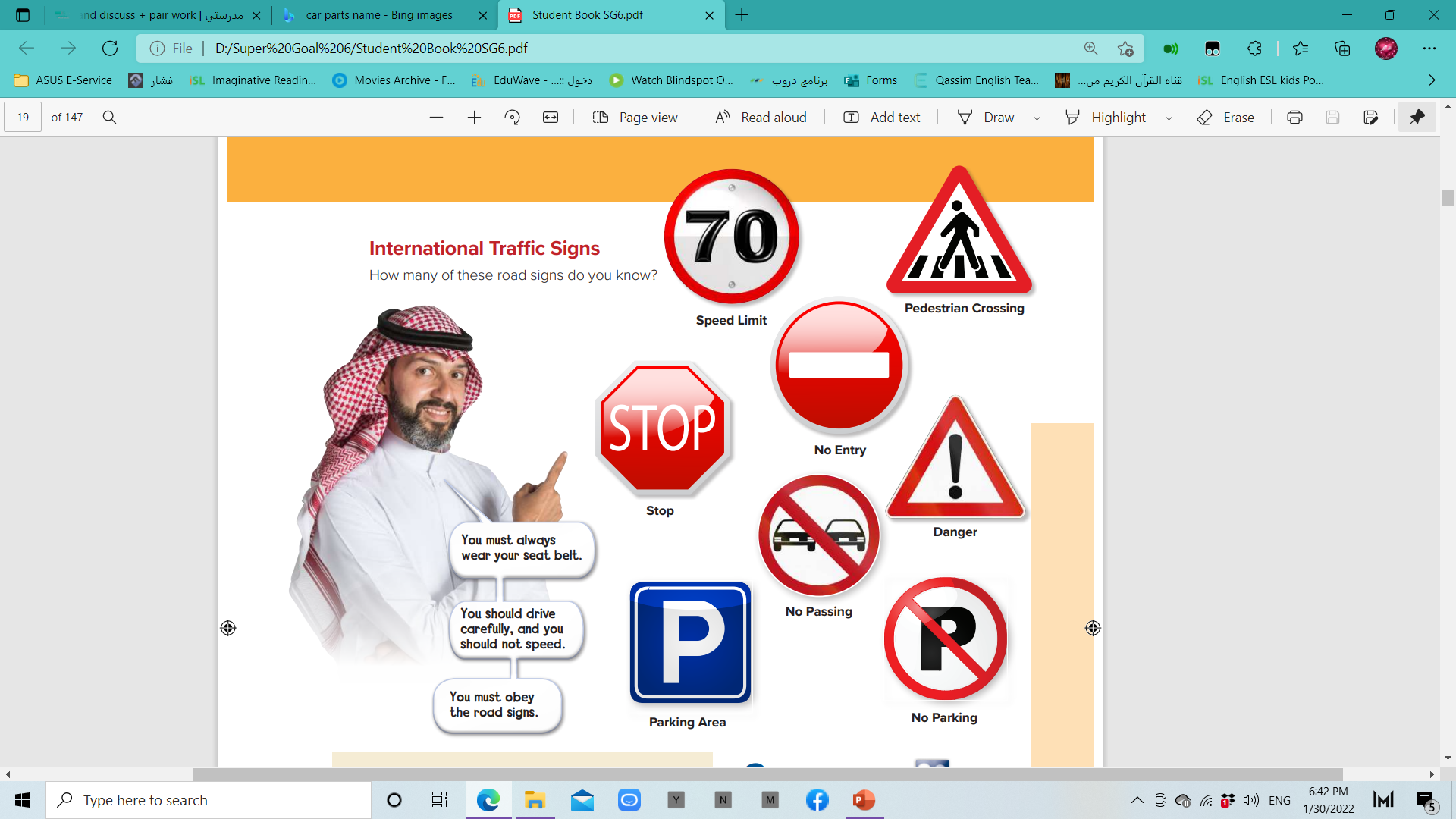 P. B. p.79. Ex: A
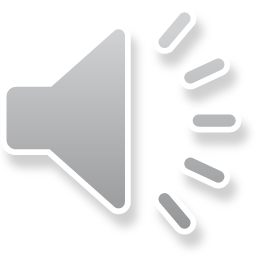 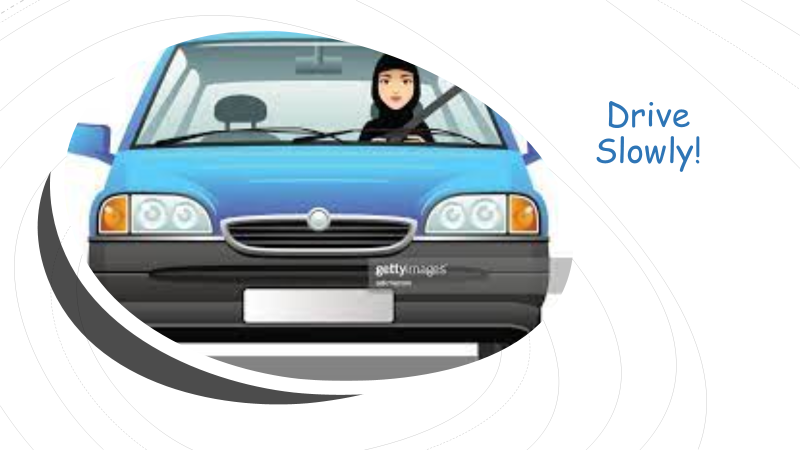 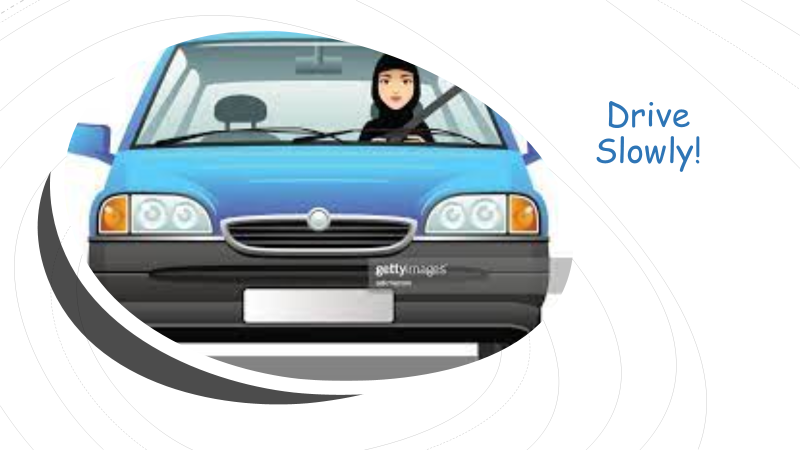 P. B. p.13. Ex: B
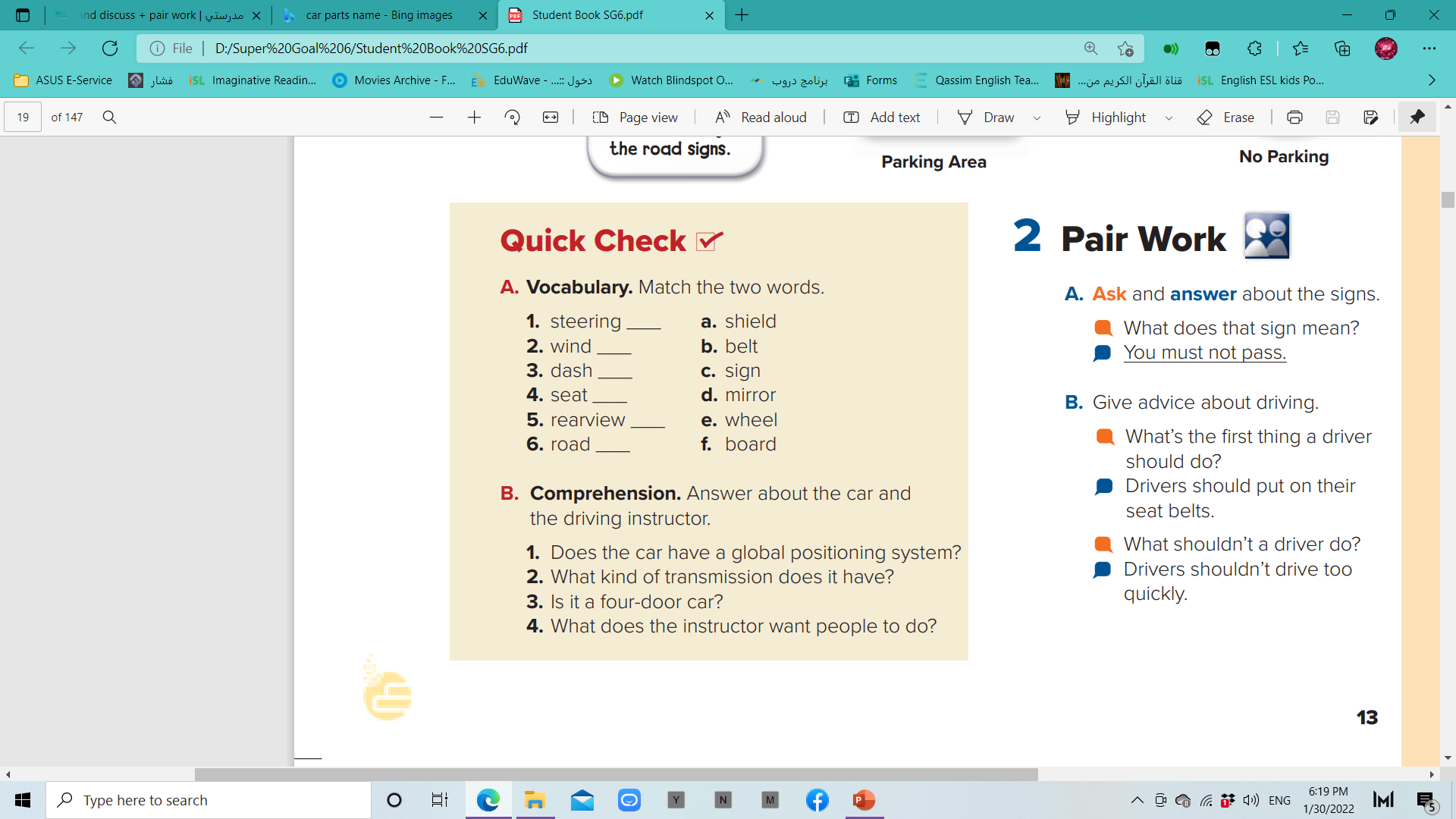 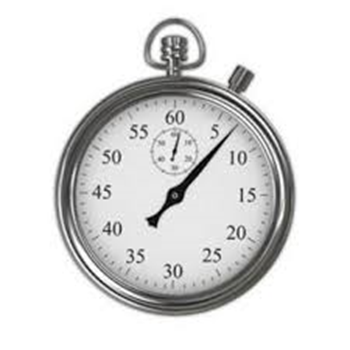 1. Yes, it does.
2. It has automatic transmission.
3. No, it isn’t.
4. He wants people to wear seat belts, to drive carefully, not to speed, and to obey road signs.
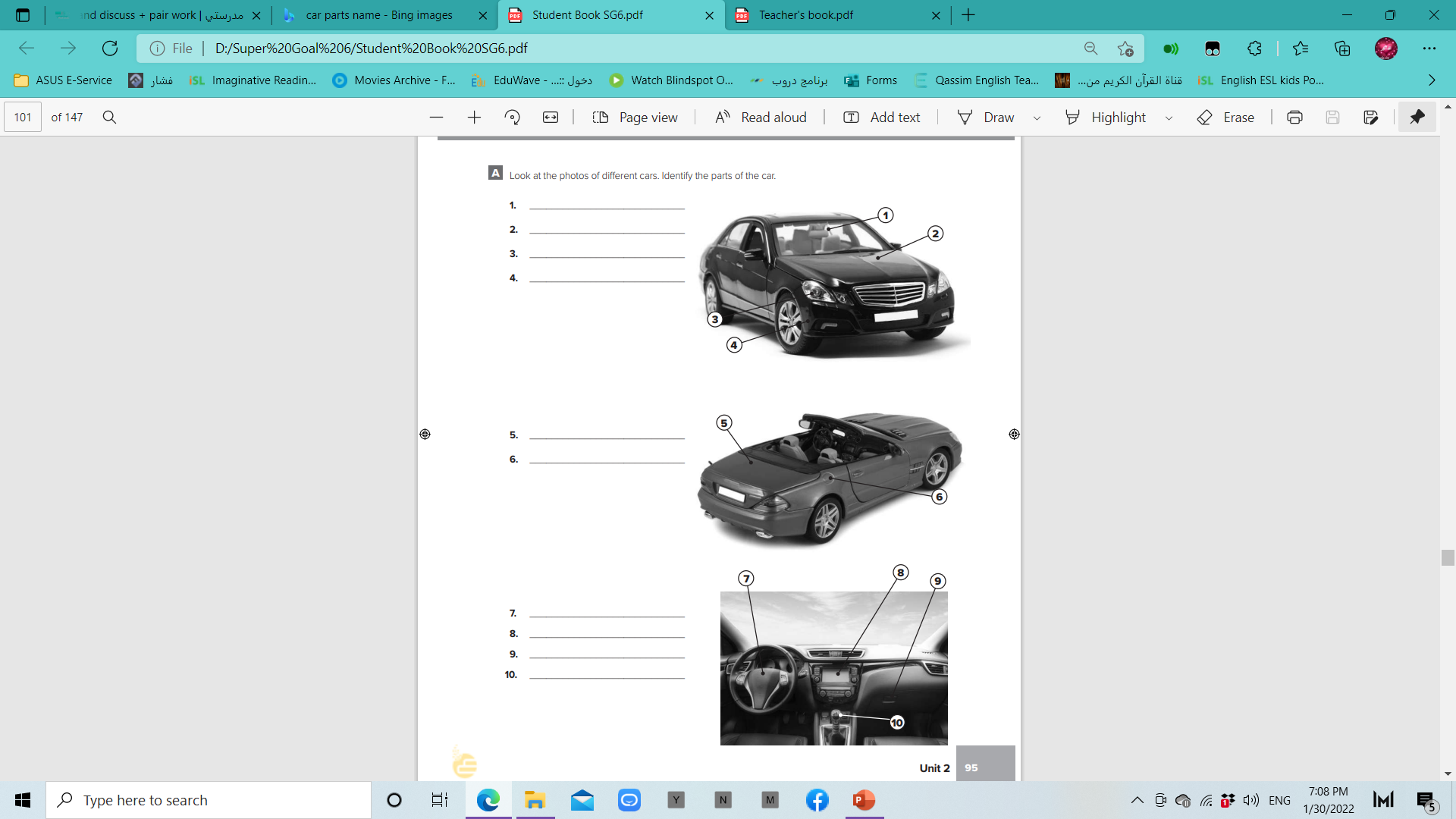 windshield 
hood 
headlight 
bumper
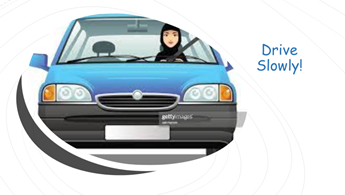 W. B. p. 215
trunk
 gas tank
Steering wheel
Dashboard
 glove compartment
automatic transmission
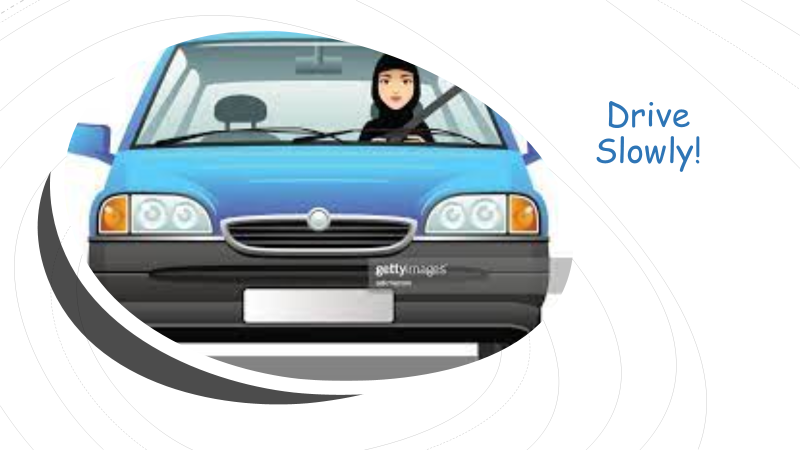 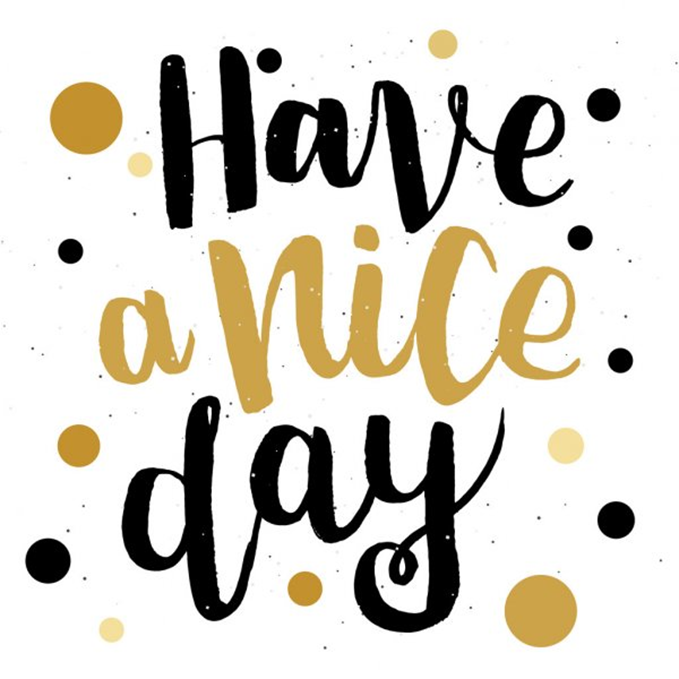